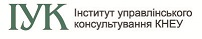 Конкурентні виклики: загрози стійкості бізнесу чи можливості для нових підприємницьких стратегій?
Дискусійна панель «Стратегія підприємства: інституційні та конкурентні виклики» в межах міжнародної науково-практичної конференції «Стратегія підприємства: підприємницький контекст»
16 листопада 2017 року
Конкурентні виклики: дефініції
Виклик – вимога, спонукання до будь-яких дій, відносин…1
Виклик – сукупність обставин, не обов’язково загрожуючого характеру, але безумовно таких, що вимагають реагування на них2
1 Великий тлумачний словник сучасної української мови/Уклад.і голов.ред. В.Т.Бусел. – К.: Ірпінь: ВТФ «Перун», 2005. – С.136
2 Сергунин А.А. Международная безопасность: новые подходы и концепты// Политические исследования. – 2005. - №6. – С.127
2
© ІУК КНЕУ, Верба Вероніка Анатоліївна, Кизенко Олена Олександрівна, 2017
Інформаційна база дослідження: звіти провідних консалтингових компаній
Disrupt and grow. CEO Outlook 2017// KPMG’s U.S. https://kpmg.com/
Global CEO Study: The Enterprise of the Future// http://www.ibm.com/ibm/ideasfromibm/us/ceo/20080505/resources
Digital globalization: The new era of global flows // Report McKinsey Global Institute. - February 2016. https://www.mckinsey.com/
Now or never. CEO Outlook 2016// KPMG’s U.S. https:// kpmg.com/
3
© ІУК КНЕУ, Верба Вероніка Анатоліївна, Кизенко Олена Олександрівна, 2017
[Speaker Notes: Вибірка «CEO Outlook» - 400 керівників великих компаній у США : Якщо у 2016 році лише 4 з 10 керівників оцінювали, що впродовж найближчих 3 років їх компанії зазнають значних трансформацій і дві третини з них говорили, що їх компанії не змінювали бізнес-моделі у своїй сфері діяльності у поточному році, то за даними опитування 2017 року 72 % з опитаних керівників очікують змін у веденні бізнесу у в ласних сферах діяльності і самі схильні до руйнації усталених моделей
Вибірка McKinsey Global Institute - 271 respondents
Вибірка IBM Global Business Services представляє одну з найбільших із консалтингових груп зі стратегічних змін (Strategy & Change).  Кожні два роки вона проводить дослідження тенденцій розвитку компаній 170 країн світу. Інформаційною базою дослідження були опитування шляхом інтерв’ювання 1130 генеральних директорів компаній, керівників інститутів державного сектору та провідними бізнесменами різних країн світу]
Конкурентні виклики цифрової економіки (1)
Підприємства формують екосистеми
Інновації породжують нові ціннісні пропозиції
Глобальна інтеграція 
Кардинальна зміна структури ринків
4
© ІУК КНЕУ, Верба Вероніка Анатоліївна, Кизенко Олена Олександрівна, 2017
[Speaker Notes: Інновації породжують нові ціннісні пропозиції, що випереджають враження та очікування споживача, що приносить успіх як клієнтам, так і самому підприємству.
Глобальна інтеграція дає можливість доступу до найкращих технологій та ресурсів, особливо знаннєвих.
Редизайн бізнес-моделей компаній спрямований на кардинальну зміну структури ринків та форми суперництва, що підриває традиційну основу конкуренції.]
Конкурентні виклики цифрової економіки (2)
Соціальна відповідальність як філософія бізнесу
Когнітивні системи обробки даних 
Кібербезпека – головний нормативний ризик 
Довіра: дані потрібно використовувати без порушення конфіденційності
5
© ІУК КНЕУ, Верба Вероніка Анатоліївна, Кизенко Олена Олександрівна, 2017
[Speaker Notes: Соціальна відповідальність підприємств стає філософією бізнесу.
Когнітивні системи обробки даних стають драйвером розробки ефективних бізнес-стратегій. Гранульованість рівнів затребуваності продуктів і послуг компанії. Здатність бути поінформованими про те, де саме, в який спосіб, якими сегментами споживачів споживаються продукти і послуги компаній. 
Кібербезпека – головний нормативний ризик для компаній.
Довіра: дані потрібно використовувати без порушення конфіденційності в межах цілої екосистеми між партнерами і клієнтами.]
Інвестиційні пріоритети компаній (за даними опитувань 2017 року, % респондентів)
6
© ІУК КНЕУ, Верба Вероніка Анатоліївна, Кизенко Олена Олександрівна, 2017
Стратегічні пріоритети компаній(за даними опитувань 2017 року, % респондентів)
7
© ІУК КНЕУ, Верба Вероніка Анатоліївна, Кизенко Олена Олександрівна, 2017